Metodika 2021. gada apvienoto pašvaldību darbības uzsākšanai
2020.gada 23.septembrī
Pamatojums
Atbilstoši likuma pārejas noteikumu 8. punktam, VARAM izstrādā Metodiku pašvaldībām jaunveidojamo novadu darbības uzsākšanai līdz 30.09.2020.

Metodika tiks pastāvīgi papildināta, ņemot vērā pašvaldību interesējošos jautājumus un aktualitātes. 

Aktuālākā Metodikas versija tiks iezīmēta titullapā iekļaujot pēdējo izmaiņu Metodikas izstrādes datumu.
2
Pašvaldību apvienošanās juridiskais raksturojums
Ar jaunievēlētās pašvaldības domes pirmo sēdi izbeidzas visu bijušo pašvaldību domju pilnvaras. 

Novada pašvaldība ir attiecīgajā novadā iekļauto pašvaldību institūciju, finanšu, mantas, tiesību un saistību pārņēmēja.

Pašvaldībām apvienojoties, tiek izveidota jauna atvasināta publiska persona – pašvaldība. Tā pārmanto iepriekš visu pastāvošo atvasināto publisko personu (pašvaldību) tiesības un saistības.
3
Pašvaldību apvienošanās procesu uzsākšana
Ar reformu saistīto projektu izstrāde pirms apvienošanās  
 
MK 15.09.2020. noteikumi Nr.577 «Kārtība, kādā administratīvi teritoriālās reformas ietvaros pašvaldībām piešķir valsts mērķdotāciju kopīga jaunveidojamā novada pašvaldības administratīvās struktūras projekta izstrādei».

Valsts mērķdotāciju par projekta izstrādi piešķir un izmaksā atbildīgai pašvaldībai, proti, kurā ir lielākais iedzīvotāju skaits atbilstoši Iedzīvotāju reģistra datiem uz 2020. gada 1. janvāri.

Valsts budžeta finansējums - līdz 18 750 euro vienam projektam

Projektā ietver šādu informāciju:
1) apvienojamo pašvaldību iestāžu un struktūrvienību, kapitālsabiedrību, biedrību un nodibinājumu, kā arī citu pašvaldības institūciju darbības raksturojums;
2) jaunveidojamā novada pašvaldības iestāžu un struktūrvienību, kapitālsabiedrību, biedrību un nodibinājumu, kā arī citu pašvaldības institūciju turpmākās darbības modelis jaunizveidotajā novadā un, ja nepieciešams, arī informācija par kapitālsabiedrību, biedrību, nodibinājumu un citu pašvaldības institūciju reorganizāciju;
3) jaunizveidotā novada domes administrācijas pārvaldes modelis;
4) jaunizveidotā novada pašvaldības nolikuma projekts.
4
Pašvaldību apvienošanās procesu uzsākšana
Pašvaldības administratīvās struktūras projekta izstrādes organizācija 

Pašvaldību apvienošanās procesa sagatavošanai un vadīšanai ieteicams izveidot vadības grupu ar pārstāvjiem no visām jaunizveidojamā novada veidojošām pašvaldībām un iecelt apvienošanās procesa vadītāju. 


Pašvaldību un to iestāžu un institūciju nosaukumu izveide
Pašvaldības kā atvasinātas publiskās personas nosaukums pašreiz tiesiskā regulējuma ietvaros primāri izriet no Administratīvo teritoriju un apdzīvoto vietu likuma pielikuma attiecībā uz valstspilsētām un novadu pašvaldībām:

Piemēram:
Ventspils valstspilsētas pašvaldības Izglītības pārvalde
Ventspils novada pašvaldības Izglītības pārvalde
Ventspils valstspilsētas un novada pašvaldības apvienotā Izglītības pārvalde
5
Pašvaldību apvienošanās procesu uzsākšana
Ministru kabinets nosaka nosacījumus un kārtību, kādā administratīvi teritoriālās reformas ietvaros līdz 2021. gada 1. decembrim no valsts budžetā piešķirtajiem finanšu līdzekļiem pašvaldībām līdzfinansē jaunveidojamā novada teritorijas attīstības plānošanas dokumentu projektu izstrādi

Ministru kabineta noteikumi (izstrādē) «Kārtība un nosacījumi pašvaldību institūciju, finanšu, mantas, tiesību un saistību pārdalei administratīvo teritoriju robežu grozīšanas vai sadalīšanas gadījumā»

Ministru kabineta noteikumi (izstrādē) «Kārtība, kādā pašvaldībām piešķir vienreizēju dotāciju, lai līdzfinansētu administratīvi teritoriālās reformas īstenošanas rezultātā radušos administratīvos izdevumus, pašvaldībām apvienojoties»

U.c. MK noteikumi
6
Darba likuma piemērošana, īstenojot administratīvi teritoriālo reformu pašvaldībā
Visiem pašvaldību darbiniekiem ir tiesības turpināt darba attiecības neatkarīgi no domes nomaiņas. Pašvaldības lēmējinstitūcijas nosaukuma maiņa nav pamats pašvaldības darbinieku atbrīvošanai no darba. 

Saskaņā ar Darba likuma 117.panta otro daļu valsts pārvaldes iestāžu vai pašvaldību administratīva reorganizācija, kā arī vienas iestādes administratīvo funkciju nodošana otrai iestādei pati par sevi nevar būt par pamatu darba līguma uzteikumam.

Veidojot novada jauno administratīvo struktūru un, iespējams, veicot darbinieku skaita samazināšanu, ir jāievēro Darba likumā ietvertais regulējums.

Lai izvērtētu, kurš darbinieks turpinās veikt darbu jaunajā struktūrā, vispirms tiek salīdzināti darba rezultāti un kvalifikācija. Saskaņā ar Darba likuma 108.panta pirmo daļu darbinieku skaita samazināšanas gadījumā priekšrocības turpināt darba tiesiskās attiecības ir tiem darbiniekiem, kuriem ir labāki darba rezultāti un augstāka kvalifikācija.
7
Izpildvaras un izpildinstitūcijas darbību organizācija
Izpildinstitūciju organizācija
Izpilddirektors
Pašvaldību administrācija
Pašvaldību iestādes un aģentūras un kopīgas iestādes
Pašvaldību kapitālsabiedrības
Valsts un pašvaldību vienoto klientu apkalpošanas centru darbība
Pašvaldību pakalpojumu sniegšanas un pārvaldības kārtība
8
[Speaker Notes: Šeit ir norādīti (uzskaitīti) šobrīd metodikā ietvertie jautājumi (par kuriem runāsim turpmāk).]
Izpildinstitūciju organizācija,Izpilddirektors
Apvienojot pašvaldības un būtiski palielinot to teritorijas platību, svarīgi nodrošināt, lai samazinātos nomales efekts – t.i., tiktu atbalstīts teritoriālo kopienu veidošanās process, caur ko iedzīvotāji var iestāties par labāku dzīves vides kvalitāti dzīves vietas tuvumā, pilsētā vai ciemā.

Pozitīvā pašvaldību pieredze (t.sk. ārvalstu) norāda uz to, ka pašvaldību darbību lielos novados var efektīvi organizēt dažādos veidos, piemēram:
	1) centralizējot noteiktu funkciju izpildi;
	2) centralizēti vadot, bet dekoncentrēti izpildot noteiktas funkcijas;
	3) decentralizēt noteiktas funkcijas izpildei novada pilsētu vai novada 		pagastu pārvaldēs;
	4) pārvaldi lielā novadā var strukturēt vairākos teritoriālos līmeņos.

Ievērojot, ka par izpilddirektora darba kontroli un kvalitāti ir atbildīga pašvaldības dome, izpilddirektors nedrīkst būt pašvaldības domes deputāts. Ņemot vērā, ka izpilddirektors veido izpildvaru, izpilddirektoram jāparedz tādas pilnvaras, lai lēmējvara iespēju robežās tiktu nodalīta no izpildvaras.
9
[Speaker Notes: Pie Izpildinstitūciju organizācijas - Teritoriālo strukturējumu apvienībās paredz jauninājumus, kas ietverts Administratīvo teritoriju un apdzīvoto vietu likuma 5.panta trešajā daļā, proti, «Novada dome var pašvaldības nolikumā noteikt novada teritoriālo dalījumu, kas sastāv no vairākiem pagastiem vai no pagastiem un pilsētas, apzīmējot šādu teritoriālo iedalījumu ar attiecīgu vietvārdu un vārdu "apvienība".»

Pie Izpilddirektora - Izpilddirektora tiesības, pienākumus un atbildību nosaka pašvaldības nolikumā. Likuma “Par pašvaldībām” 68. un 69.pants nosaka virkni izpilddirektora pienākumus, bet katrai pašvaldības domei ir tiesības pašvaldības nolikumā vai domes lēmumā noteikt izpilddirektoram pienākumus, kas nav minēti likumā. Izvēloties, kādā normatīvajā aktā noteikt izpilddirektora pienākumus, vajadzētu vadīties no lietderības principa. Ja izpilddirektoram tiek noteikti pastāvīgi pienākumi, tos ieteicams norādīt pašvaldības nolikumā, bet, ja uzdotie pienākumi ir veicami salīdzinoši neilgu laiku, tos var noteikt domes lēmumā.

Saistībā ar administratīvi teritoriālo reformu, un ievērojot Darba likumā ietverto regulējumu, dome var izvēlēties izpilddirektoru no jau esošiem kandidātiem, ņemot vērā iepriekšējo darba pieredzi, kvalifikāciju un rezultātus]
Pašvaldību administrācija
10
[Speaker Notes: Praksē pašvaldības administrācija sastāv no struktūrvienībām (departamentiem, to nodaļām, pārvaldēm, patstāvīgām nodaļām, daļām) un dažādu jomu speciālistiem, darbiniekiem, kas strādā struktūrvienībās.

Šeit varam piebilst, ka jau esošā shēma ir papildināta ar IKT struktūrvienību, Klientu apkalpošanas struktūrvienībām (VPVKAC (Valsts un pašvaldību vienoto klientu apkalpošanas centru) un pakalpojumi bibliotēkās)  un pakalpojumu struktūrvienību.

Pie shēmas varam papildināt, ka iesakām paredzēt iekšējā audita struktūrvienību (nav iekļauta shēmā šobrīd), kas ir tieši pakļauta Izpilddirektoram,  ņemot vērā, ka administratīvās teritoriālās reformas rezultātā pašvaldības būtiski palielināsies. Par auditu atsevišķu slaidu neveidoju, jo tā jau ir ļoti daudz info, un tā ir ieteikuma formā.]
Pašvaldību iestādes un aģentūras, kopīgas iestādes un aģentūras
Saskaņā ar Publisko aģentūru likuma 3.panta trešo daļu, ja valsts un pašvaldību resursu efektīvai izmantošanai, kopīgu funkciju nodrošināšanai un sabiedrības vajadzību apmierināšanai tas ir lietderīgi, valsts un pašvaldība, kā arī Ministru kabinets vairāku ministriju darbības jomā un vairākas pašvaldības var izveidot kopīgu aģentūru, kas darbojas vairāku tiešās un pastarpinātās vai tiešās pārvaldes iestāžu kompetences jomā.

Tāpat saskaņā ar Administratīvo teritoriju un apdzīvoto vietu likums pārejas noteikumu 25.punktu pašvaldības var sadarboties ilgtspējīgas attīstības stratēģijas un attīstības programmas izstrādē un izveido kopīgas sadarbības institūcijas šādās jomās: civilā aizsardzība, izglītība un atkritumu apsaimniekošana.
11
[Speaker Notes: Rokasgrāmatā ir ietverts vispārīgi iestāžu un aģentūru nosacījumi, kas izriet no normatīviem aktiem. Par kuriem manuprāt nav nepieciešams runāt sīkāk. 
Šeit var uzsvērt par sadarbību starp pašvaldībām – kopīgas aģentūras un iestāde]
Pašvaldību kapitālsabiedrības, funkciju delēģēšana
Pašvaldība savu funkciju efektīvai izpildei var dibināt kapitālsabiedrību vai iegūt līdzdalību esošā kapitālsabiedrībā.

Vienlaicīgi pašvaldība pirms kapitālsabiedrības dibināšanas vai līdzdalības iegūšanas esošā kapitālsabiedrībā veic paredzētās rīcības izvērtējumu, ietverot arī ekonomisko izvērtējumu, lai pamatotu, ka citādā veidā nav iespējams efektīvi sasniegt šā panta pirmajā daļā noteiktos mērķus. Veicot izvērtējumu, pašvaldība konsultējas ar Konkurences padomi un komersantus pārstāvošām biedrībām vai nodibinājumiem, kā arī ievēro komercdarbības atbalsta kontroles jomu regulējošu normatīvo aktu prasības.

Valsts pārvaldes iekārtas likuma 10.panta desmitā daļa nosaka, ka valsts pārvaldi organizē pēc iespējas efektīvi. Valsts pārvaldes institucionālo sistēmu pastāvīgi pārbauda un, ja nepieciešams, pilnveido, izvērtējot arī funkciju apjomu, nepieciešamību un koncentrācijas pakāpi, normatīvā regulējuma apjomu un detalizāciju un apsverot deleģēšanas iespējas vai ārpakalpojuma izmantošanu.
12
[Speaker Notes: Izvērtējot darbību kapitālsabiedrībā ieteicams izmantot Konkurences padomes izstrādātās vadlīnijas, kas pieejamas KP mājas lapā.]
Valsts un pašvaldību vienoto klientu apkalpošanas centru (KAC) darbība
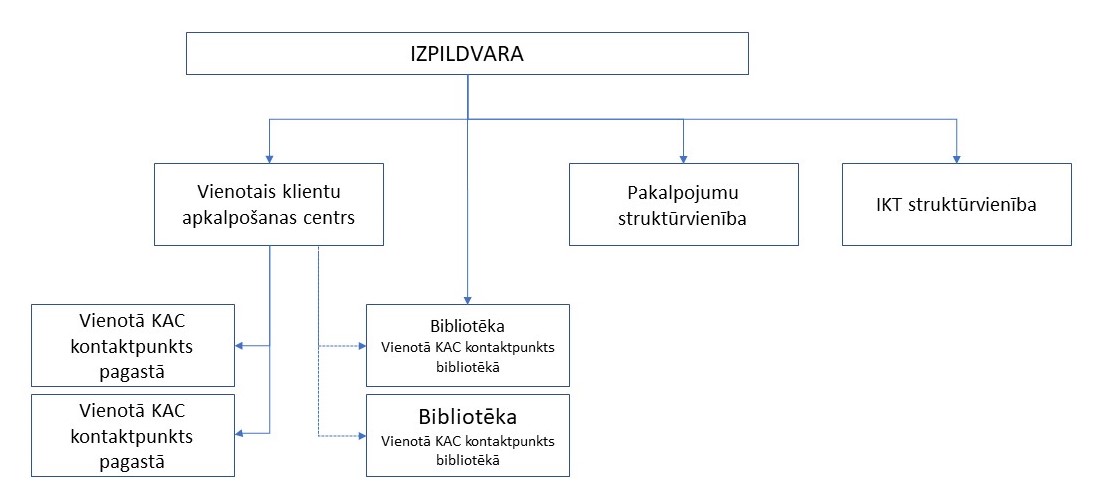 13
[Speaker Notes: Klienta klātienes apkalpošanas komponentes uzlabošanas pamatā ir vienas pieturas aģentūras (VPA) principa ieviešana:
1) pēc vienotiem darbības principiem organizēts vienots KAC tīkls;
2) valsts pārvaldes pakalpojumu pieprasīšana vienuviet;
3) atsevišķas palīgfunkcijas nodrošināšana – palīdzība pakalpojumu pieteikšanā bibliotēkās un klientu apkalpošanas punktos;
4) specializēti profesionāļi – konsultāciju sniedzēji tiem klientiem, kas pieprasa dziļāku skaidrojumu par pakalpojuma nodrošināšanas nosacījumiem;
5) regulāra darbinieku apmācība]
Pakalpojuma sniegšanas un pārvaldības kārtība
Pašvaldībām būs jāveic sniegto pakalpojumu klāsta precizēšana, aprakstu aktualizēšana un publicēšana VPPK (Valsts pakalpojumu publiskais katalogs), kā arī publisko pakalpojumu sniegšanas procesa izvērtēšana un pilnveidošanas plānu sagatavošana.

Ir izstrādāts saraksts un tiks turpināts darbs pie pašvaldību pakalpojumu nosaukumu un īsā apraksta unifikācijas, kurā būs ietverti visi unikālie publiskie pakalpojumi, apvienojot līdzīgos un vienādos pakalpojumus, precizējot pakalpojumu nosaukumu un aprakstu, no pakalpojumu saraksta izslēdzot tādas pašvaldību norādītās darbības, kas nav uzskatāmas par publiskiem pakalpojumiem.

Veicot pakalpojumu pārbūvi, pašvaldībām būtiski ir, lai šī pakalpojumu pārbūve tiktu veikta pēc iespējas saskaņoti ar citām pašvaldībām, informējot VARAM par veiktajām darbībām.
14
[Speaker Notes: Veicot pakalpojumu pārbūvi, pašvaldībām būtiski ir, lai šī pakalpojumu pārbūve tiktu veikta pēc iespējas saskaņoti ar citām pašvaldībām, informējot VARAM par veiktajām darbībām, lai varētu veikt atbilstošas izmaiņas arī Unificētajā pašvaldību pakalpojumu sarakstā. Šādā veidā labākā prakse tiks atspoguļota Unificētajā pašvaldību pakalpojumu sarakstā un pārējās pašvaldības varēs veikt pakalpojumu pārbūvi, atbilstoši labākajai praksei.]
Sfēras, kam jāpievērš uzmanība pēc apvienošanās
Pašvaldības ģerbonis un rekvizīti
Pašvaldību nolikuma projekts
Pašvaldību saistošo noteikumu izvērtēšana
Novada teritorijas plānošana
Jaunizveidojamo pašvaldības kontu atvēršana
Nekustamā un kustamā īpašuma pārreģistrācija
Adrešu klasifikatora koda un adreses piešķiršana novadam un novadā ietilpstošajām teritoriālajām vienībām
Administratīvi teritoriālā un teritoriālās vienības koda piešķiršana 
Nodokļu maksātāja reģistrācijas koda 
Iestāžu (aģentūru) un to struktūrvienību reģistrācija VID Nodokļu maksātāju reģistrā
IKT risinājumi 
Arhīva kārtošana
Grāmatvedības un lietvedības darba organizācija
Budžeta apvienošana un gada pārskata sagatavošana
Iekšējais audits
15
[Speaker Notes: Šeit ir norādīti (uzskaitīti) šobrīd metodikā ietvertie jautājumi (par kuriem runāsim turpmākajos slaidos)]
Pašvaldības ģerbonis un rekvizīti
Veidojot jaunizveidotā novada ģerboni, tiešā veidā nedrīkstēs izmantot nevienu no pastāvošiem apstiprinātiem un reģistrētiem ģerboņiem. Tomēr par pamatu drīkst izmantot kādu no līdzšinējiem ģerboņiem, izmainot heraldiskās krāsas, mainot vai pievienojot ģerboņa figūras, ieviešot heraldiskus lauzumus. Ir atļauts arī apvienot vairākus eksistējošus ģerboņus, kā arī veidot pilnīgu jaunu.






	Mazais valsts ģerbonis		        Papildinātais mazais valsts ģerbonis

Rekvizīti, kuri ietekmē dokumenta juridisko spēku, ir noteikti Dokumentu juridiskā spēka likumā, savukārt to noformēšanas prasības ir noteiktas Ministru kabineta 2018. gada 4. septembra noteikumos Nr.558 “Dokumentu izstrādāšanas un noformēšanas kārtība”.
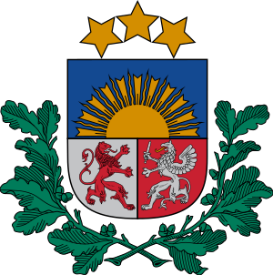 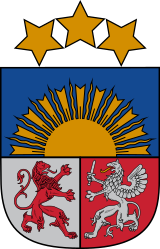 16
[Speaker Notes: Iesniegumu par ģerboņa reģistrāciju jāiesniedz Kultūras ministrijā, tam jāpievieno ģerboņa apraksta projekts un ziņas par ģerboņa īpašnieku, var pievienot arī ģerboņa attēla projektu. Pēc iesnieguma saņemšanas Kultūras ministrija informāciju nosūta Valsts Heraldikas komisijas izvērtēšanai. Komisija izvērtē iesniegto ģerboņa apraksta un attēla projektu atbilstību heraldikas prasībām, kā arī to māksliniecisko risinājumu un, ja nepieciešams dot iesniedzējam ieteikumus par apraksta un attēla projekta pilnveidošanu. 

Īpaši paredzētajos gadījumos pašvaldības amatpersona var lietot lielo valsts ģerboni, piemēram, civilstāvokļa aktos un izglītības iestāžu diplomos. Ja dokumentā jālieto lielais valsts ģerbonis, zīmoga nospiedumā lieto pašvaldības ģerboni, bet ja tāds nav apstiprināts – mazo valsts ģerboni.

Novada domei ir jāizveido sava veidlapa, kā arī novada institūcijām ir jānomaina veidlapas, jo mainās pašvaldības nosaukums un adreses pieraksts, kā arī jāpasūta novada domes zīmogs un institūciju zīmogi. Kur nepieciešams, jānomaina izkārtnes.]
Pašvaldību nolikums un pašvaldību saistošie notikumi
Pašvaldības nolikums stājas spēkā nākamajā dienā pēc tā parakstīšanas, ja tajā nav noteikts cits spēkā stāšanās laiks. Pēc pašvaldības nolikuma pieņemšanas tam jābūt brīvi pieejamam pašvaldības domes ēkā un pagasta vai pilsētas pārvaldēs, kā arī publicētam pašvaldības mājaslapā internetā. Pašvaldības nolikumu triju dienu laikā pēc tā parakstīšanas rakstveidā un elektroniskā veidā nosūta Vides aizsardzības un reģionālās attīstības ministrijai zināšanai.

Saskaņā ar Administratīvo teritoriju un apdzīvotu vietu likuma Pārejas noteikumu 17.punktu, 2021. gada pašvaldību vēlēšanās ievēlētā novada dome izvērtē novadu veidojošo bijušo pašvaldību pieņemtos saistošos noteikumus un pieņem jaunus novada saistošos noteikumus. Līdz novada saistošo noteikumu spēkā stāšanās dienai, bet ne ilgāk kā līdz 2022. gada 1. jūnijam ir spēkā novadu veidojošo bijušo pašvaldību saistošie noteikumi, izņemot saistošos noteikumus par teritorijas plānojumu, kurus izstrādā līdz 2025. gada 31. decembrim.
17
Novada teritorijas plānošana
Īpaši svarīga loma teritorijas plānojuma (TP) izstrādē ir sabiedrības viedokļa uzklausīšanai un tās sniegto priekšlikumu izvērtēšanai un iestrādāšanai dokumenta redakcijā. 

Ņemot vērā to, ka administratīvi teritoriālās reformas rezultātā, pašvaldībām apvienojoties, vairumā gadījumu to administratīvās teritorijas krietni palielināsies, īpaši nozīmīga ir sabiedrības līdzdalības nodrošināšana plānošanas dokumenta izstrādes procesa laikā. 

Svarīgi panākt, lai visiem novada iedzīvotājiem būtu iespēja piedalīties dokumenta publiskās apspriešanas klātienes sanāksmēs savas dzīves vietas tuvumā un iespēja iepazīties ar TP darba redakciju ne tikai elektroniski pašvaldības tīmekļa vietnē vai Valsts vienotajā ģeotelpisko datu portālā Geolatvija.lv sadaļā Teritorijas attīstības plānošana, bet arī drukātā veidā, nodrošinot vismaz viena drukāta eksemplāra pieejamību sabiedriski nozīmīgās vietās.
18
Atbalstāmās Informācijas un komunikāciju tehnoloģiju ieviešanas aktivitātes
Jaunās programmatūras iegāde un papildus licenču iegāde jau esošajai programmatūrai, tās uzstādīšana, programmatūras izstrāde un pielāgošana, lai nodrošinātu lietotās programmatūras unifikāciju jaunveidotās pašvaldības ietvaros, pašvaldību pamata un atbalsta funkciju izpildei. Programmu iegāde un pārveide tiks atbalstīta tikai tad, ja tajās būs integrēti valsts koplietošanas IKT risinājumi, kur tas attiecināms. 

Jaunas tehnikas iegāde un uzstādīšana, esošās tehnikas uzlabošana, lai nodrošinātu pašvaldību pamata un atbalsta funkciju izpildi. 

Darbinieku apmācība saistībā ar jauno sistēmu ieviešanu.

Datu migrācija informācijas sistēmās atbilstoši jaunās pašvaldības struktūrai.
19
[Speaker Notes: Netiek atbalstīta dažāda veida vienas funkcijas programmu iegāde un pārveide. Piemēram, vienas pašvaldības ietvaros vairāku lietvedības vai grāmatvedības programmu iegāde vai pārveidošana.

Šeit piemēri pie katra punkta 
Jaunās programmatūras iegāde un papildus licenču iegāde jau esošajai programmatūrai, tās uzstādīšana, programmatūras izstrāde un pielāgošana, lai nodrošinātu lietotās programmatūras unifikāciju jaunveidotās pašvaldības ietvaros, pašvaldību pamata un atbalsta funkciju izpildei. Programmu iegāde un pārveide tiks atbalstīta tikai tad, ja tajās būs integrēti valsts koplietošanas IKT risinājumi, kur tas attiecināms. Piemēram, datu apmaiņa caur Valsts informācijas sistēmu savietotāju (VISS), autentifikācija ar Vienoto pieteikšanās moduli (VPM) (ir pieļaujams saglabāt alternatīvo autentifikācijas funkcionalitāti), lietvedības sistēma ar e-adreses integrāciju.
Jaunas tehnikas iegāde un uzstādīšana, esošās tehnikas uzlabošana, lai nodrošinātu pašvaldību pamata un atbalsta funkciju izpildi. Piemēram, ja paredzēts pāriet uz vienoto lietvedības risinājumu, bet atsevišķām pašvaldībām nav pietiekošas veiktspējas datortehnikas, tad būs jāiegādājas jauns serveris (ja nav paredzēts iegādāties mākoņpakalpojumu).
Darbinieku apmācība saistībā ar jauno sistēmu ieviešanu.
Datu migrācija informācijas sistēmās atbilstoši jaunās pašvaldības struktūrai. Piemēram, ja pāriet uz vienoto lietvedības sistēmu, tad no vecajām lietvedības sistēmām būs jāveic datu migrācija uz jauno sistēmu.]
Dažādi reģistri I
Nekustamā un kustamā īpašuma pārreģistrācija

Nekustamā īpašuma pārreģistrācija ir veicama divos veidos:
1) Ja nekustamais īpašums ir reģistrēts Zemesgrāmatā, tad jaunveidotā pašvaldība saskaņā ar Ministru kabineta 2006.gada 31.oktobra noteikumiem nr.898 „Noteikumi par zemesgrāmatu nostiprinājuma lūguma formām” uzraksta nostiprinājuma lūgumu un ar to vēršas Zemesgrāmtā. Nostiprinājuma lūgums iesniedzams par katru nekustamo īpašumu.

2) Ja kadastra objekts (nekustamais īpašums, t.sk. zemes vienība, būve, dzīvokļa īpašums) nav reģistrēts Zemesgrāmatā, tad attiecīgi jaunveidotā pašvaldība vēršas Valsts zemes dienestā ar lūgumu aktualizēt datus Kadastra informācijas sistēmā par katru nekustamo īpašumu, pievienojot iesniegumu, izziņu, kas apliecina, ka kadastra objekts ir pašvaldības bilancē; nodošanas pieņemšanas aktu, kā arī sarakstu par tiem kadastra objektiem, kas ir reģistrēti tikai Kadastra informācijas sistēmā (nav reģistrēti zemesgrāmatā.
20
[Speaker Notes: Jaunā pašvaldība pārņem to veidojošo pašvaldību īpašumtiesības gan attiecībā uz nekustamo īpašumu (zeme, ēkas, būves), gan attiecībā uz kustamo mantu (piemēram, transportlīdzekļi).]
Dažādi reģistri II
Administratīvi teritoriālā un teritoriālās vienības koda piešķiršana

Jaunos Administratīvo teritoriju un teritoriālo vienību klasifikatora kodus saskaņā ar spēkā esošo Administratīvo teritoriju un apdzīvoto vietu likumu izstrādā Centrālā Statistikas pārvalde un tie būs pieejami Centrālās statistikas pārvaldes mājas lapā no 01.07.2021.

Adrešu klasifikatora koda un adreses piešķiršana novadam un novadā ietilpstošajām teritoriālajām vienībām

Šobrīd novada teritorija var būt arī bez teritoriālā iedalījuma, savukārt atbilstoši jaunajam Administratīvo teritoriju un apdzīvoto vietu likumam novada teritorija tiks iedalīta pilsētās un pagastos, līdz ar to jaunajos “Adresācijas noteikumos” (izstrādā TM) noteikts, ka līdz 2021. gada 1. jūlijam pašvaldība var piešķirt adresi arī tikai novadā (ne pilsētā un pagastā) ietilpstošajiem adresācijas objektiem.
21
[Speaker Notes: Atbilstoši jaunajam Administratīvo teritoriju un apdzīvoto vietu likumam valstspilsētas būs gan kā atsevišķas pašvaldības, gan novadā ietilpstošās pilsētas. 
Ņemot vērā, ka atbilstoši jaunajam Administratīvo teritoriju un apdzīvoto vietu likumam no 2021. gada 1. jūlija Valsts adrešu reģistrā reģistrētie ciemi, kuriem teritorijas plānojumā nav noteiktas ciema robežas, uzskatāmi par mazciemiem, līdz ar to Valsts adrešu reģistra informācijas sistēmā tiem tiks pievienota pazīme "mazciems" un, lai tos varētu identificēt arī kartē, paredzēts, ka mazciemiem telpiski tiks attēloti nosaukumi un to atrašanās vieta kartē. Savukārt adrešu piešķiršanas kārtība mazciemos ir pielīdzināma pagastu teritorijām, kas atrodas ārpus ciemiem.]
Dažādi reģistri III
Nodokļu maksātāju koda piešķiršana

Publiskās personas un iestādes iekļauj nodokļu maksātāju reģistrā, pamatojoties uz informāciju, kas saņemta no Latvijas Republikas Uzņēmumu reģistra. Sākot ar 2018. gada 1. jūniju, publiskās personas un iestādes Latvijas Republikas Uzņēmumu reģistrs ieraksta publisko personu un iestāžu sarakstā, piešķir reģistrācijas numuru, kas vienlaikus ir arī nodokļu maksātāja reģistrācijas kods, un minēto informāciju nodod Valsts ieņēmumu dienestam (VID) iekļaušanai nodokļu maksātāju reģistrā.

Iestāžu (aģentūru) un to struktūrvienību reģistrācija Valsts ieņēmumu dienesta Nodokļu maksātāju reģistrā 

Publiskās personas un iestādes VID iekļauj nodokļu maksātāju reģistrā saskaņā ar Latvijas Republikas Uzņēmumu reģistra sniegtajām ziņām ne vēlāk kā vienas darbdienas laikā pēc tam, kad saņemta informācija no Latvijas Republikas Uzņēmumu reģistra par ieraksta izdarīšanu publisko personu un iestāžu sarakstā.
22
[Speaker Notes: Šobrīd notiek pārrunas ar VID, UR un Valsts kasi, par faktisko darbību, kāda pašvaldībām būs jāveic pārreģistrējot pašvaldības un iestādes UR un VID. Valsts kase šeit ir iesaistījusies lai būtu korekti viss noreģistrēts un tā varētu pārskaitīt naudu.]
Jaunizveidotās pašvaldības konta atvēršana
Pamatojoties uz Administratīvo teritoriju un apdzīvoto vietu likuma Pārejas noteikumu 6. punktu ar 2021. gada pašvaldību vēlēšanās jaunievēlētās pašvaldības domes pirmo sēdi izbeidzas visu bijušo pašvaldību domju pilnvaras. 

Jaunizveidotā pašvaldība ir attiecīgajā novadā iekļauto pašvaldību institūciju, finanšu, mantas, tiesību un saistību pārņēmēja, kurai nepieciešams savs norēķinu konts (konti). 

Līdz ar to iepriekšējie pašvaldību konti ir jāslēdz. Kontus slēdzot, tiek pārgrāmatoti to atlikumi un tie tiek pārnesti uz jauno kontu.

Saskaņā ar likuma “Par budžetu un finanšu vadību” 27. panta ceturto daļu pašvaldības, no valsts budžeta daļēji finansētas atvasinātas publiskas personas un kapitālsabiedrības, kurās ieguldīta valsts vai pašvaldības kapitāla daļa, var atvērt norēķinu kontus Valsts kasē.
23
[Speaker Notes: Šis jautājums risinās šobrīd kopā UR un VID un Valsts kasi, saistībā ar pārreģistrāciju UR un VID. Būs vēl papildinājumi ar faktiskām darbībām.

Kontu atvēršana un slēgšana notiek iesniedzot Valsts kasei elektroniskus pieteikumus.]
Darbs ar arhīviem
Saskaņā ar Arhīvu likuma 7. panta pirmo, otro un otro prim daļu, reorganizētajām pašvaldībām ir jānodod valsts glabāšanā pastāvīgi glabājamie dokumenti. Personāla dokumentus, kura glabāšanas termiņš ir 75 gadi un pārējos uz laiku, bet ne pastāvīgi glabājamos dokumentus, turpina glabāt jaunā pašvaldība kā reorganizētās pašvaldības tiesību un saistību pārņēmējs. 

Lai nodotu valsts glabāšanā pastāvīgi glabājamos dokumentus, tiem ir jābūt sakārtotiem un aprakstītiem saskaņā ar MK 06.11.2012. noteikumu Nr. 748 "Dokumentu un arhīvu pārvaldības noteikumi" 4.nodaļas prasībām.

Jaunajai novada pašvaldībai ir tiesības paturēt tās pastāvīgi glabājamās dokumentu lietas, kuras nepieciešami darbam. Pie šādām lietām ietilpst arī projekti un to dokumenti, ja projektus pārņem un turpina realizēt jaunā pašvaldība. 

Darbam nepieciešamos pastāvīgi glabājamos dokumentus un pastāvīgi glabājamo dokumentu sakārtošanas laiku nodošanai Latvijas Nacionālajam arhīvam saskaņo ar attiecīgo zonālo valsts arhīvu.
24
Grāmatvedības un lietvedības darba organizācija (t.sk. attālinātā lietvedība)
Jaunās novada pašvaldības domes deputātiem, ņemot vērā minētos likuma „Par grāmatvedību” nosacījumus jāvienojas, pieņemot attiecīgu novada domes lēmumu, vai veidot pilnībā centralizētu novada pašvaldības grāmatvedības uzskaites sistēmu, vai atsevišķos gadījumos to daļēji decentralizēt, piemēram, izglītības vai kādai citai pašvaldības iestādei ir sava grāmatvedības struktūrvienība. 

Jaunās novada domes deputātiem būtu arī jāvienojas, kādu grāmatvedības programmatūru varētu izmantot novada ietvaros. 

Beidzot vietējo pašvaldību darbību administratīvi teritoriālās reformas rezultātā un izveidojot jaunu novada pašvaldību, jāveic inventarizācija. 

Saistībā ar lietvedības organizāciju metodikā ir ietverta informācija:
Dokumentu izstrādāšanas un noformējuma normatīvie akti;
Veicamie pasākumi vienotas lietvedības sistēmas ieviešanai
25
[Speaker Notes: Par grāmatvedību un lietvedibu prezentācijā neko daudz nevar pastāstīt, metodikā ir ietverta plašā informācija par grāmatvedības kārtošanu un lietvedības organizāciju]
Budžeta apvienošana un gada pārskata sagatavošana
Saskaņā ar Administratīvo teritoriju un apdzīvoto vietu likuma Pārejas noteikumu  18.punktā noteikto, pēc 2021. gada 1. jūlija jaunizveidotās pašvaldības apvieno pašvaldību saimnieciskā gada budžetus un ne vēlāk kā mēneša laikā tos apstiprina.

Budžetus apvieno, saskaitot bijušo vietējo pašvaldību plānotos budžeta ieņēmumus un izdevumus pa budžeta klasifikācijas kodiem.

Saskaņā ar Administratīvo teritoriju un apdzīvoto vietu likuma Pārejas noteikumu 19.punktā noteikto, pēc 2021. gada 1. jūlija jaunizveidotajai pašvaldībai līdzekļi no valsts budžeta (dotācijas un mērķdotācijas gadskārtējā valsts budžeta likuma ietvaros), dotācijas no pašvaldību finanšu izlīdzināšanas fonda un iemaksas pašvaldību finanšu izlīdzināšanas fondā, iedzīvotāju ienākuma nodokļa pārskaitījumi un citi maksājumi, ko veic Valsts kase, tiek pārskaitīti kā summa no apvienojamām pašvaldībām apstiprinātajiem līdzekļiem.

Neskatoties uz to, ka novadam ir teritoriālas vienības, jaunai novada pašvaldībai ir vienots budžets, kuru atbilstoši savai kompetencei apstiprina novada dome.
26
Iedzīvotāju līdzdalība pašvaldību darbā
Likuma “Par pašvaldībām” 61. pants nosaka, ka, atsevišķu pašvaldības funkciju pildīšanai vai pašvaldības administratīvās teritorijas pārvaldīšanai domes no domes deputātiem un attiecīgās pašvaldības iedzīvotājiem var izveidot valdes, komisijas vai darba grupas. 

Valdes, komisijas un darba grupas darbojas saskaņā ar domes apstiprinātajiem nolikumiem.

Šo valžu, komisiju un darba grupu izveidošanas nepieciešamību nosaka atsevišķi likumi vai domes lēmumi, un darbam tajās var pieaicināt speciālistus, kuriem par darbu maksā no pašvaldības ieņēmumiem.

Valdes, komisijas un darba grupas darbojas saskaņā ar domes apstiprinātajiem nolikumiem.
27
Paldies par uzmanību!